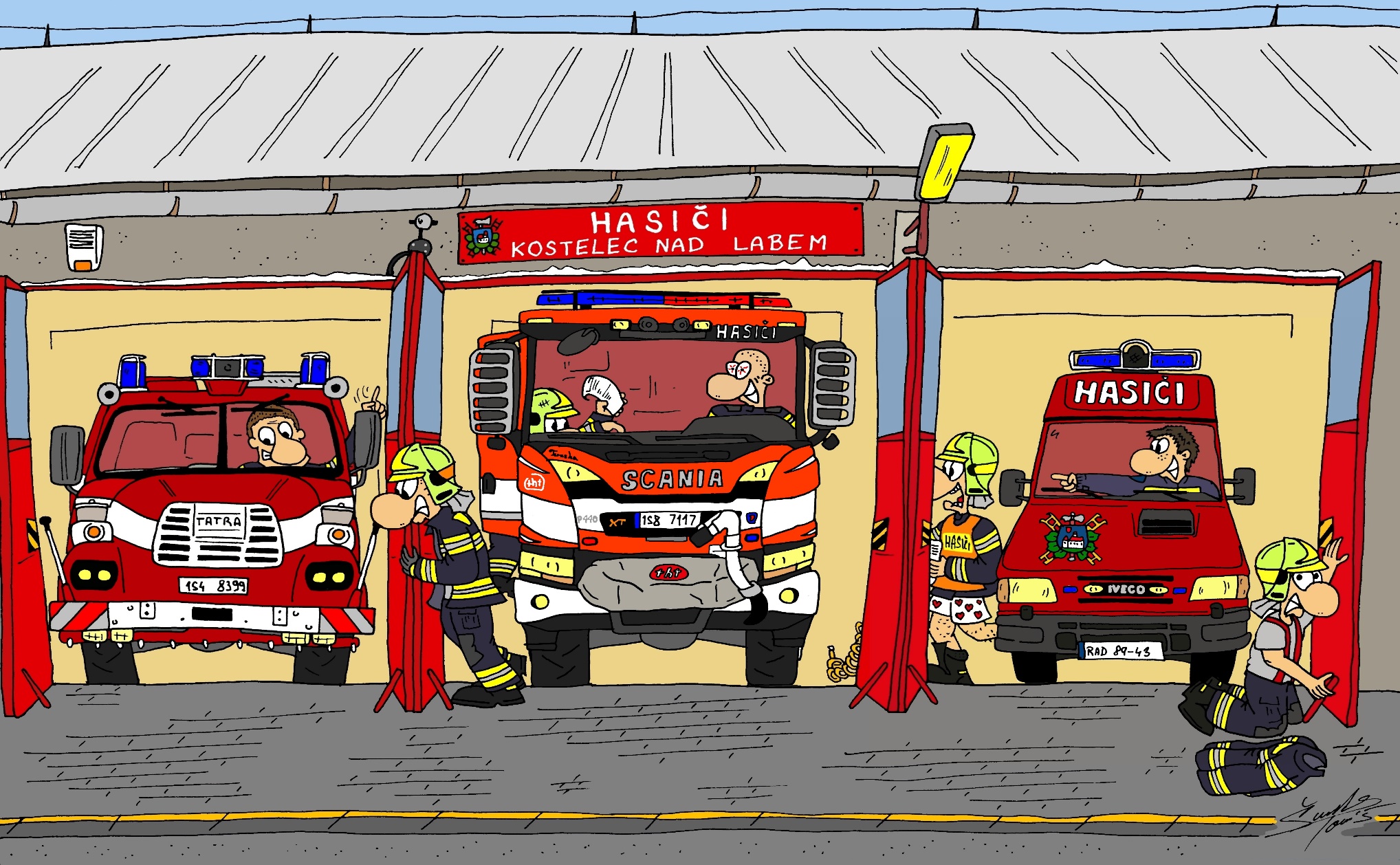 VÝROČNÍ VALNÁ HROMADA
13. 1. 2023
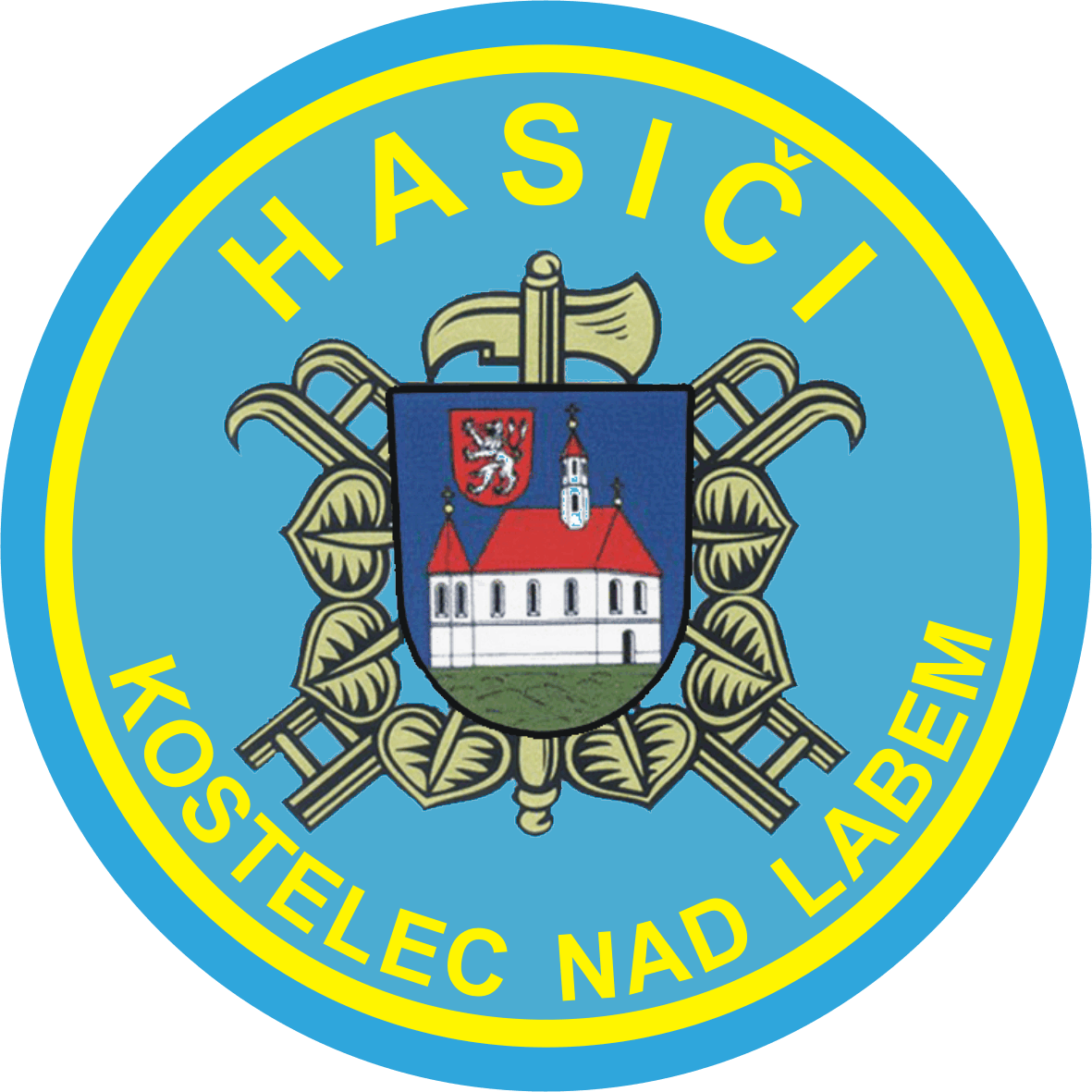 PROGRAM
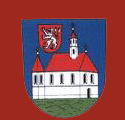 Zahájení a přivítání hostů
Program a jeho schválení
Zpráva o činnosti za 2022
Zpráva o hospodaření
Ocenění členů
Hřensko
Volba delegáta
Návrh činnosti pro 2023
Návrh rozpočtů pro 2023
Diskuze
Usnesení
Závěr
ZPRÁVA  O  ČINNOSTI
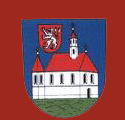 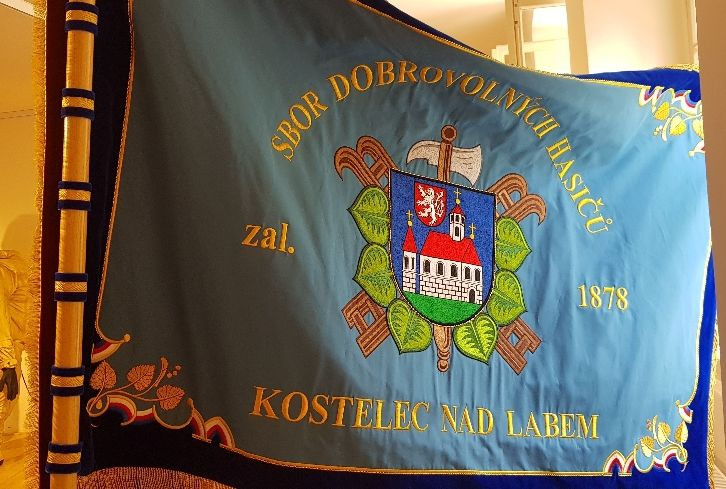 ZPRÁVA  O  ČINNOSTI
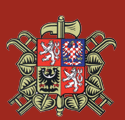 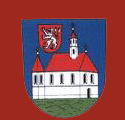 ZPRÁVA  O  ČINNOSTI
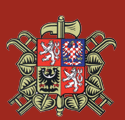 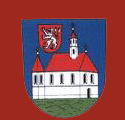 ZPRÁVA  O  ČINNOSTI
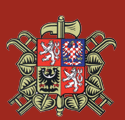 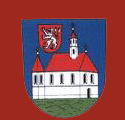 ZPRÁVA  O  ČINNOSTI
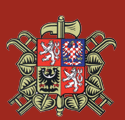 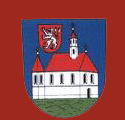 ZPRÁVA  O  ČINNOSTI
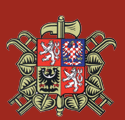 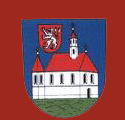 ZPRÁVA  O  ČINNOSTI
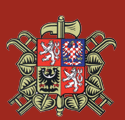 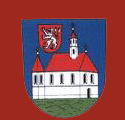 ZPRÁVA  O  ČINNOSTI
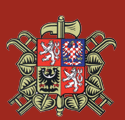 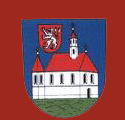 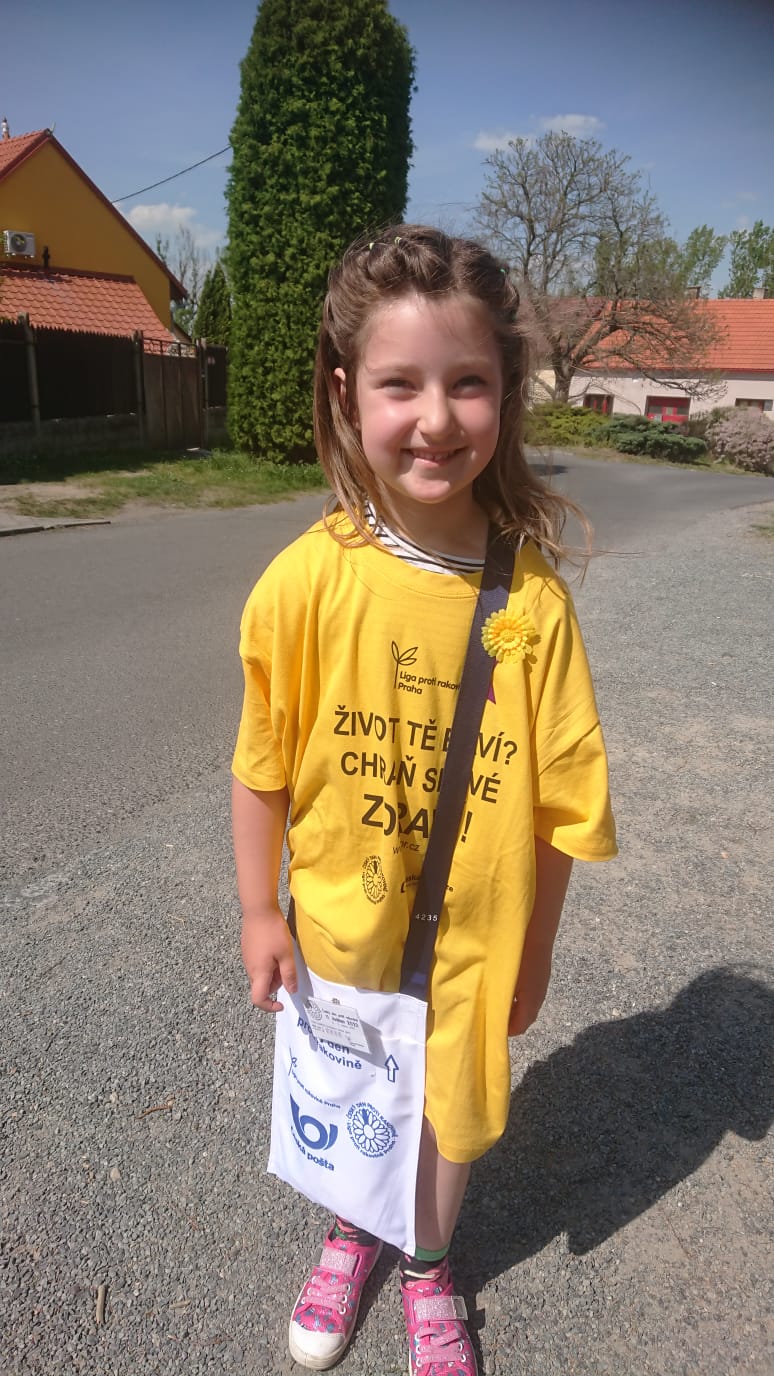 ZPRÁVA  O  ČINNOSTI
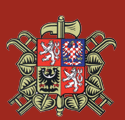 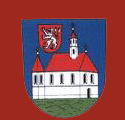 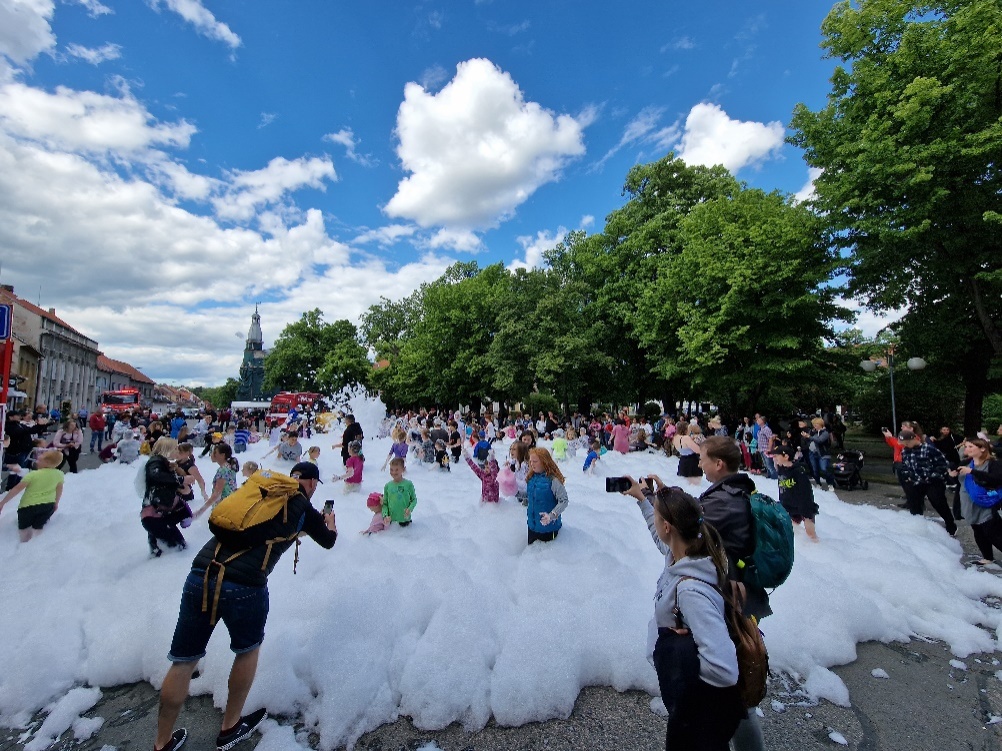 ZPRÁVA  O  ČINNOSTI
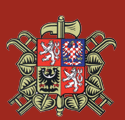 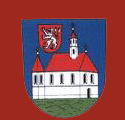 ZPRÁVA  O  ČINNOSTI
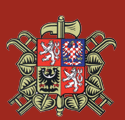 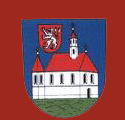 ZPRÁVA  O  ČINNOSTI
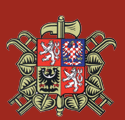 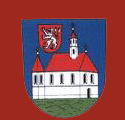 ZPRÁVA  O  ČINNOSTI
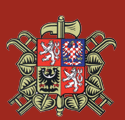 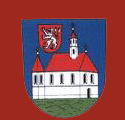 ZPRÁVA  O  ČINNOSTI
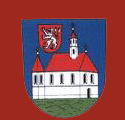 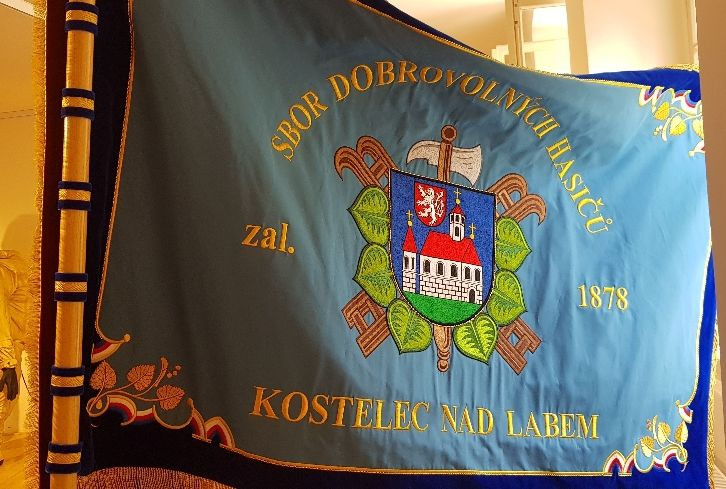 ZPRÁVA  O  ČINNOSTI
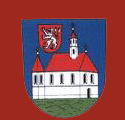 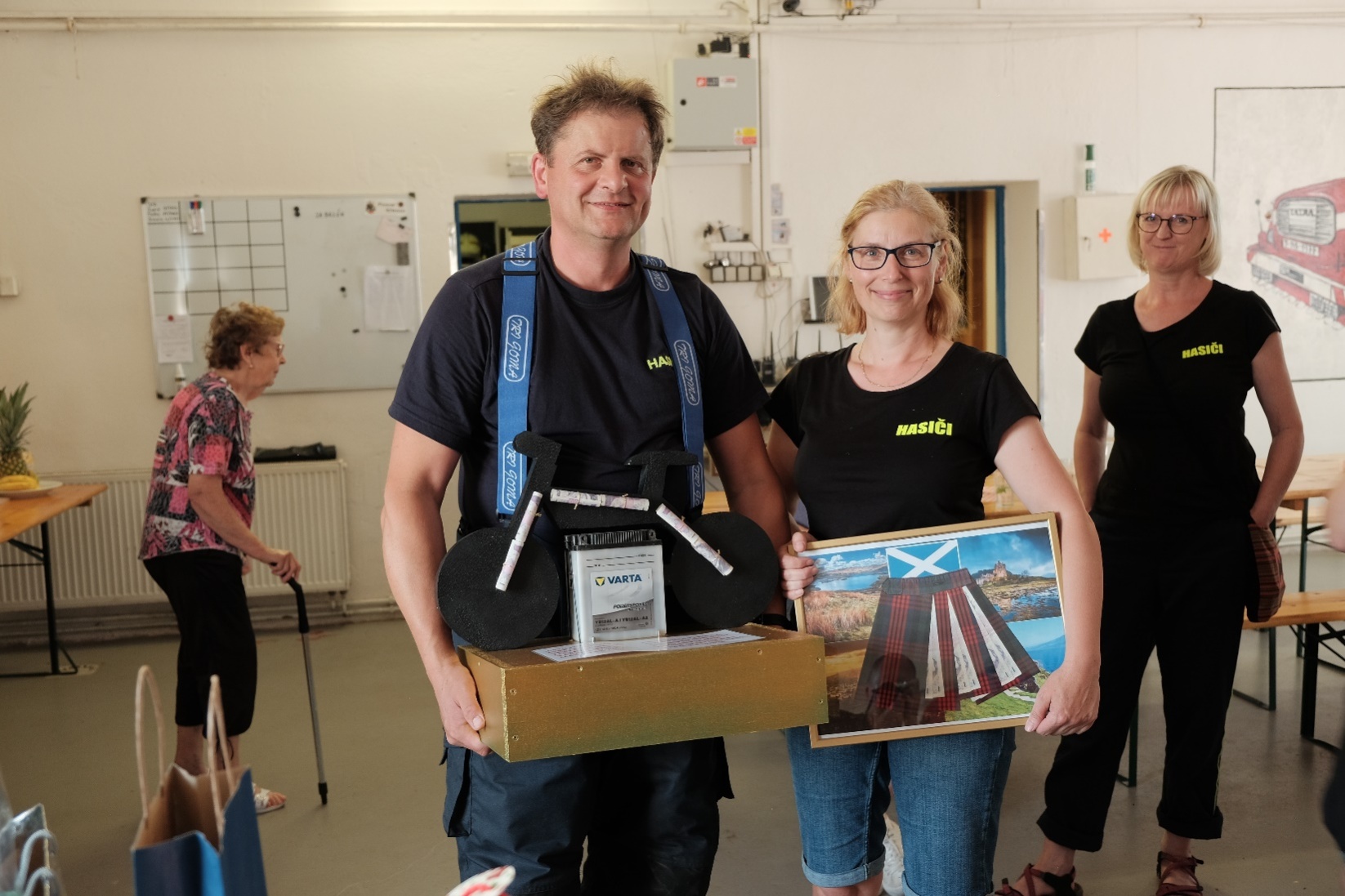 ZPRÁVA  O  ČINNOSTI
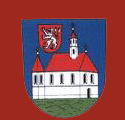 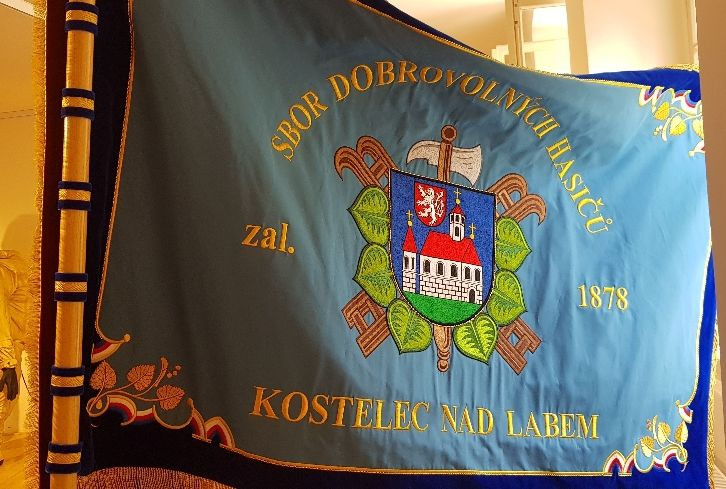 ZPRÁVA  O  ČINNOSTI
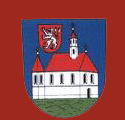 Přehled obcí kde jsme zasahovali: Čakovičky, Kostelec nad Labem, Kralupy nad Vltavou, Křenek, Konětopy, Lhota, Libiš, Mratín, Měšice, Neratovice, Ovčáry, Tišice, Všetaty, Hřensko, Zápy a Záryby.
ZPRÁVA  O  ČINNOSTI
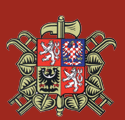 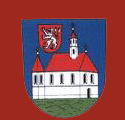 ZPRÁVA  O  ČINNOSTI
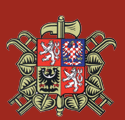 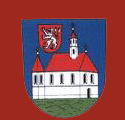 ZPRÁVA  O  ČINNOSTI
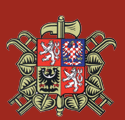 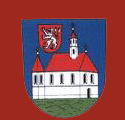 ZPRÁVA  O  ČINNOSTI
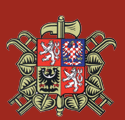 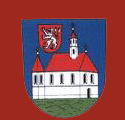 ZPRÁVA  O  ČINNOSTI
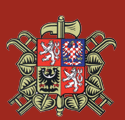 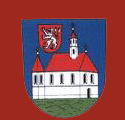 ZPRÁVA  O  ČINNOSTI
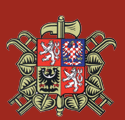 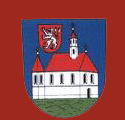 ZPRÁVA  O  ČINNOSTI
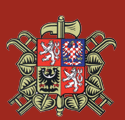 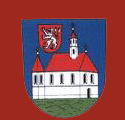 ZPRÁVA  O  ČINNOSTI
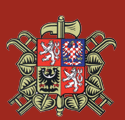 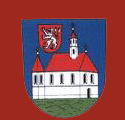 ZPRÁVA  O  ČINNOSTI
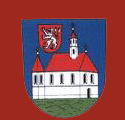 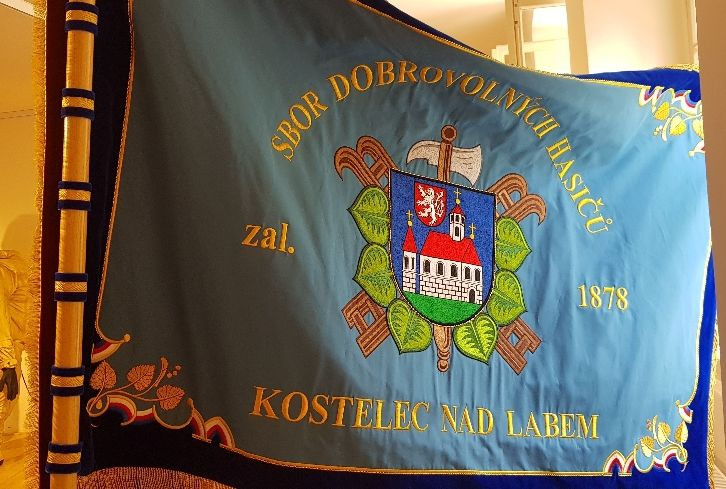 ZPRÁVA O HOSPODAŘENÍ SDH
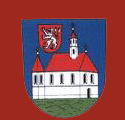 pokladna
vkladový účet
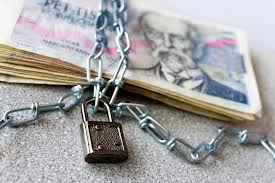 OCENĚNÍ  ČLENů
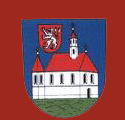 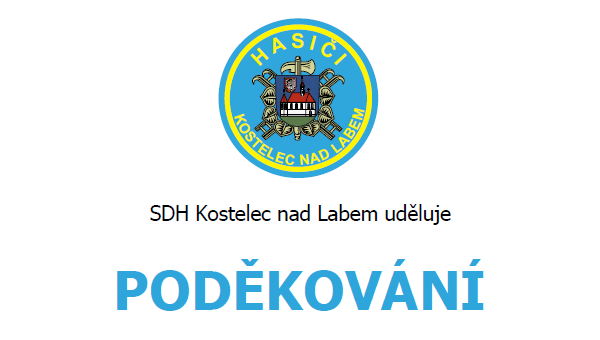 Poděkování SDH
Pavlu TOMEŠOVI
Martinu TRNKOVI
Maxmiliánu KARELLOVI
Radimu ZURYNKOVI
Michalu VÍTKOVI
OCENĚNÍ  ČLENů
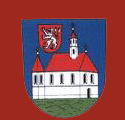 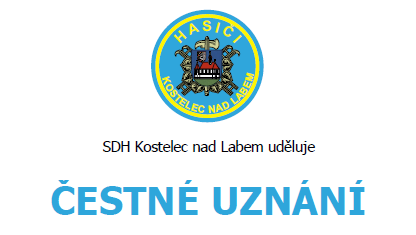 Čestné uznání SDH
Josefu BRODŇANSKÉMU
Jakubovi BALOUNOVI
Josefu CHALUPOVI
Františku ŠVANDRLÍKOVI
OCENĚNÍ  ČLENů
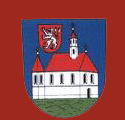 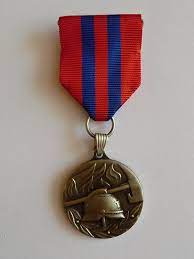 Medaile Za zásluhy
Květoslavě TOMEŠOVÉ
Andree CHALUPOVÉ
Daně CERHOVÉ
OCENĚNÍ  ČLENů
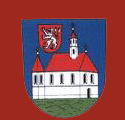 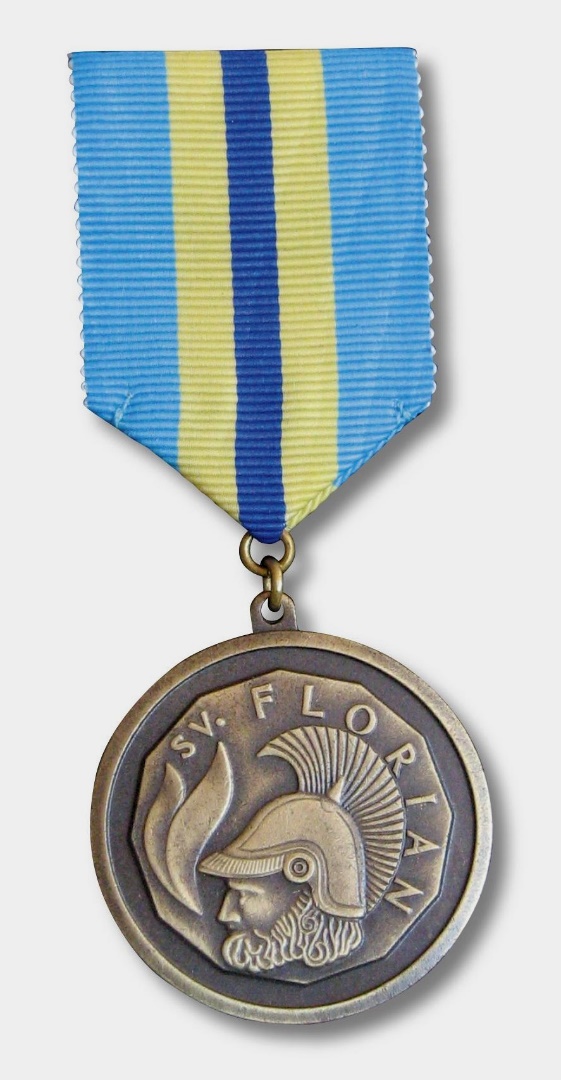 Medaile svatého Floriána
Petru TOMEŠOVI
OCENĚNÍ  ČLENů
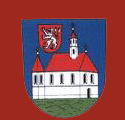 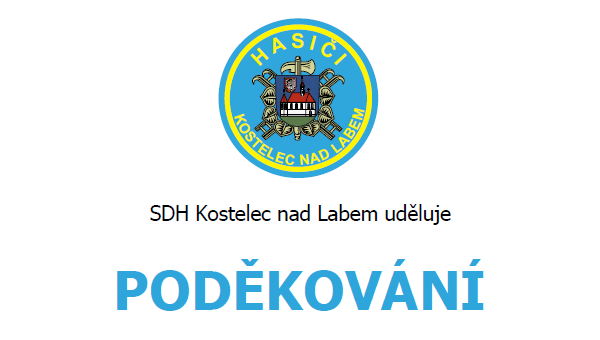 Zvláštní poděkování SDH
Jaroslavu HOUDKOVI
PŘESTÁVKA
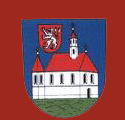 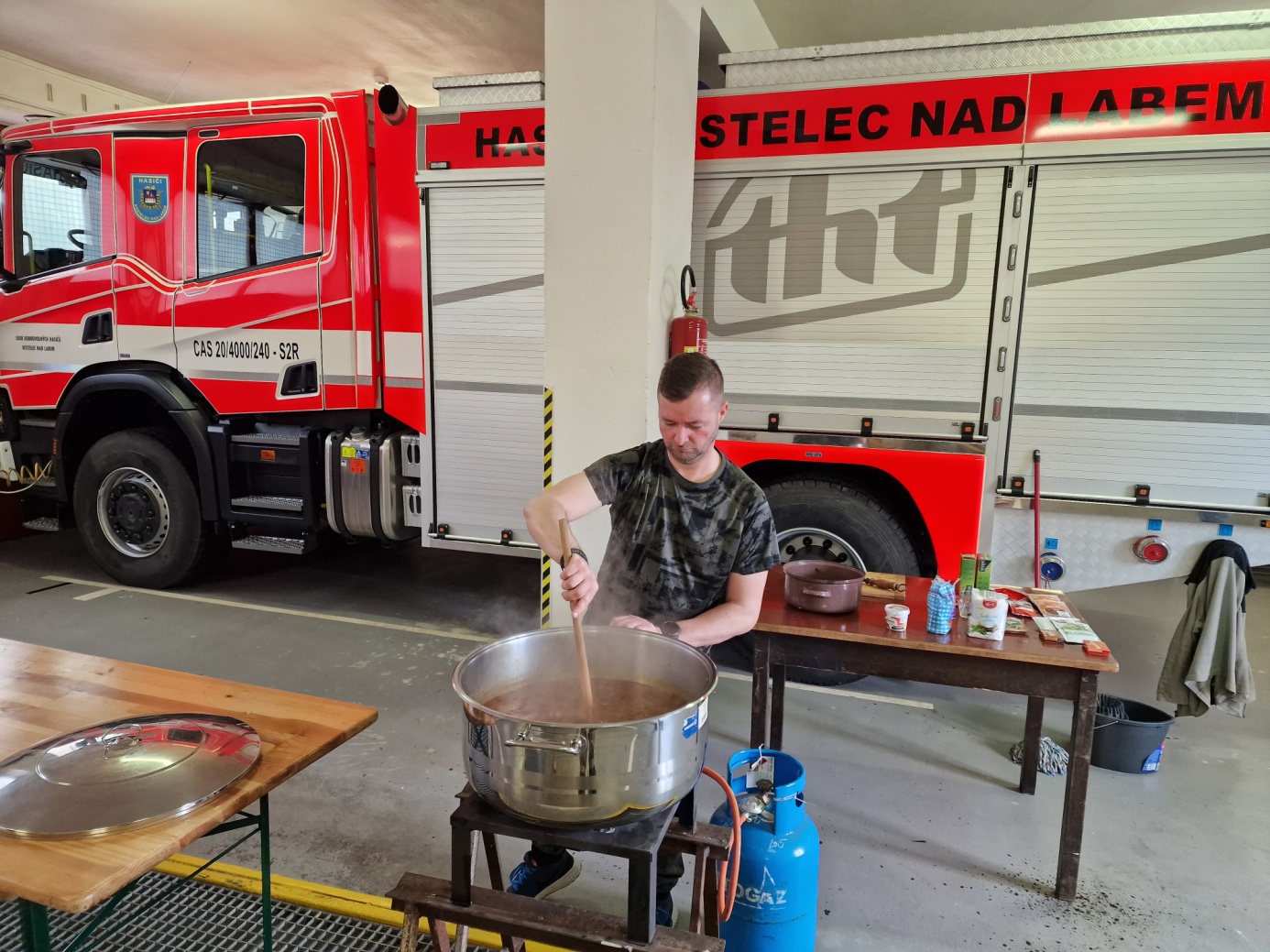 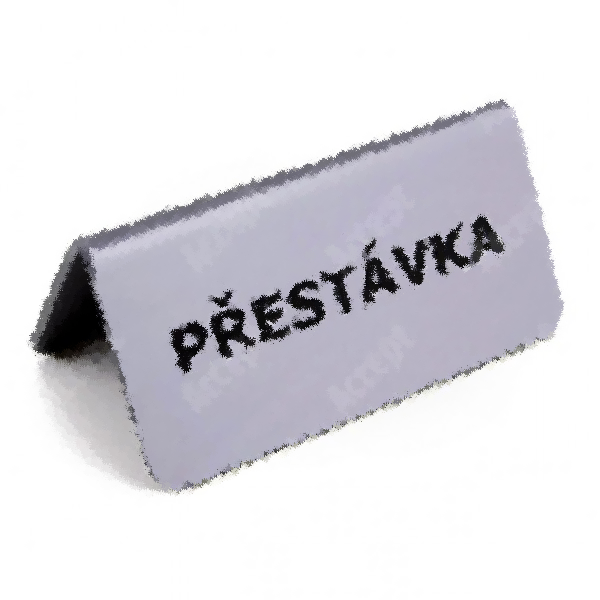 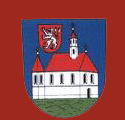 HŘENSKO
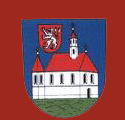 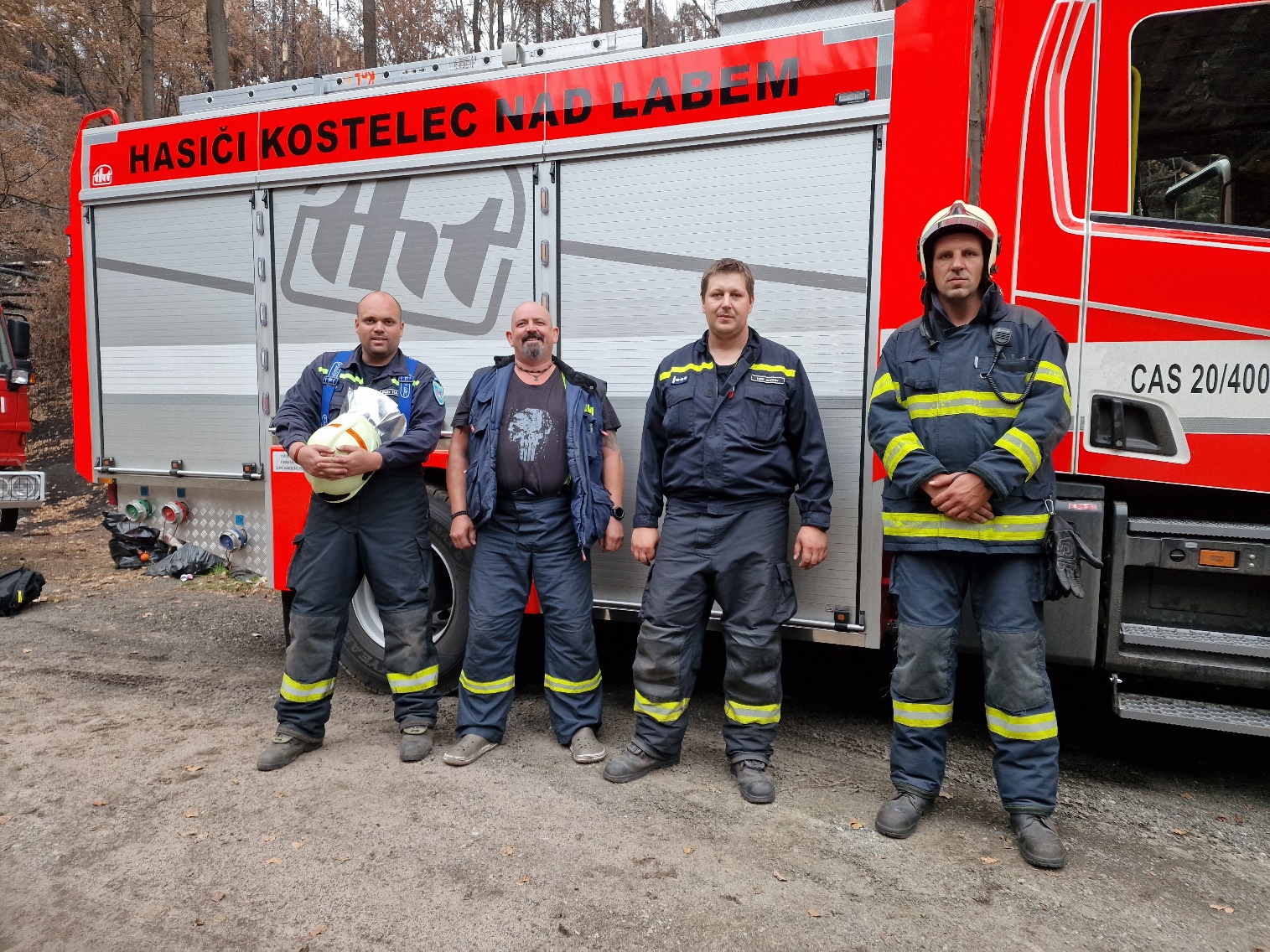 VOLBA  DELEGÁTů
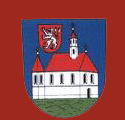 návrh výboru

Jaroslav HOUDEK
Karel CERHA
NÁVRH  ČINNOSTI - rozdělení
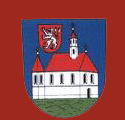 Školení a výcvik jednotky
Údržba hasičárny
Opravy a údržba techniky
Propagace SDH
Chlapský den                              13.5.
Dětský den                                   3.6.
Setkání Kostelců                          24.6.
Rozloučení s prázdninami          2.9.
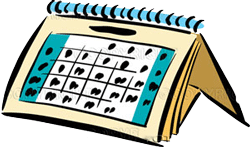 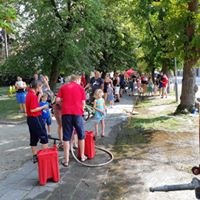 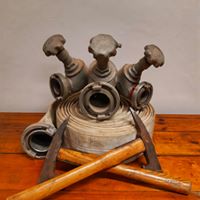 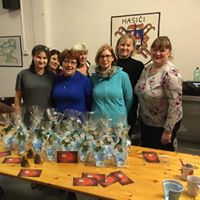 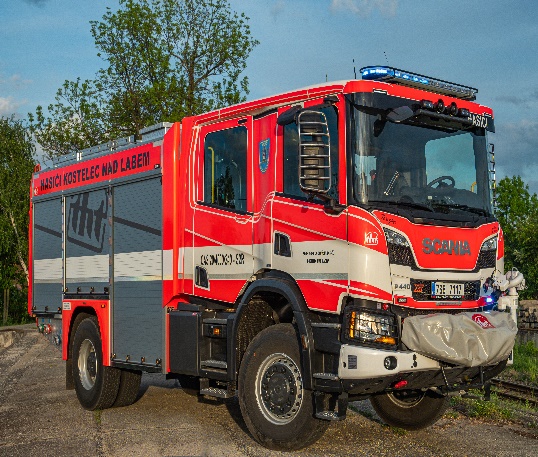 NÁVRH  ROZPOČTU 2023
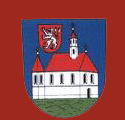 Příjmy
Členské příspěvky
Sponzorské dary
Úroky

Výdaje
Odvod příspěvků
Nákup medailí
Nákupy na akce
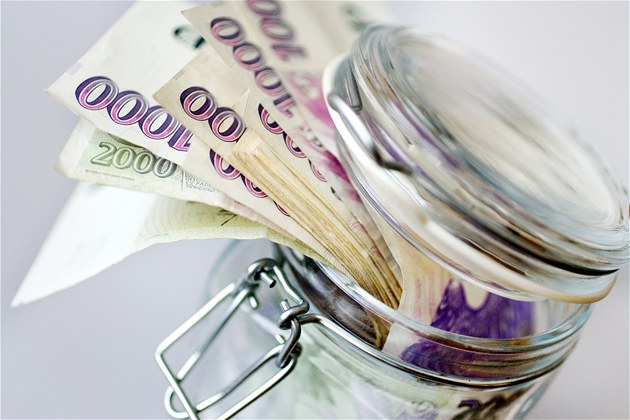 Předpokládaný zůstatek:
pokladna       cca    3 989,00 Kč
účet               cca  133 250,16 Kč
TEZE  ROZPOČTU JSDH - 2023
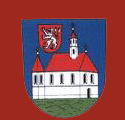 Mandatorní výdaje
energie, pojistné
Ochranné prostředky
Bundy, PSII, boty, trička
Nákupy
školení, výzbroj, nářadí, revize
Opravy a údržba
automobily, agregáty, přístroje
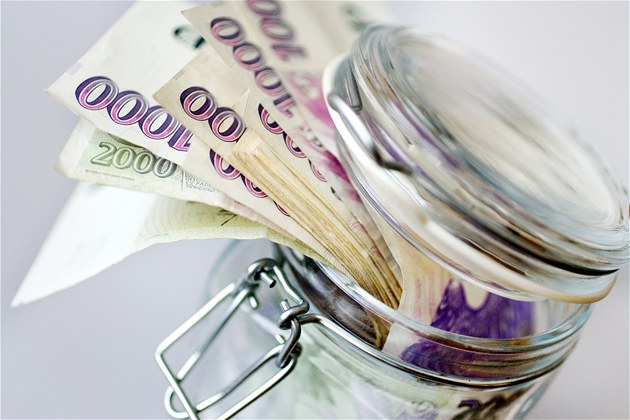 Navrhovaná výše    cca 450 000,00 Kč
DISKUSE
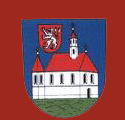 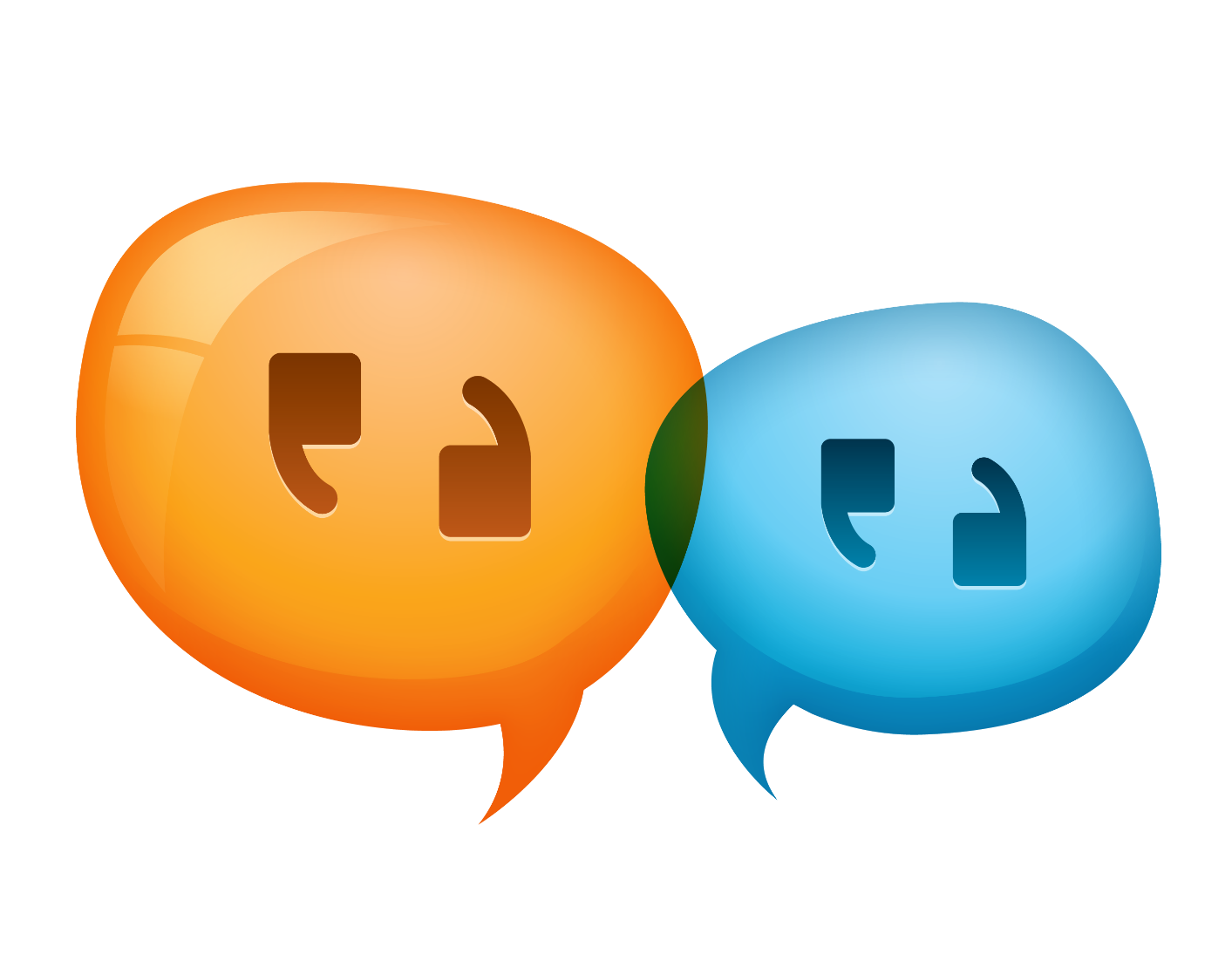 USNESENÍ
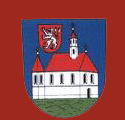 Schvaluje
Zprávy o činnosti a hospodaření
Plán práce
Volí
Delegáty


Ukládá
výboru SDH
členům SDH
členům JSDH
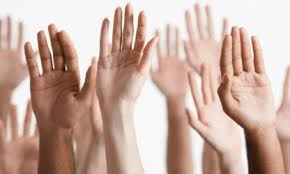 ZÁVĚR
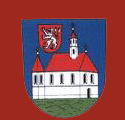 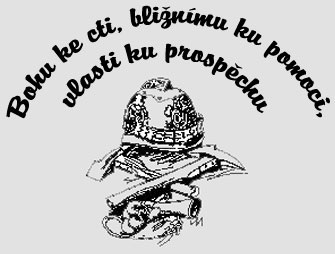 13. 1. 2023
Prezentaci připravil: Ing. Petr Hamšík